Tarih ve kültür için kaynak önerileri
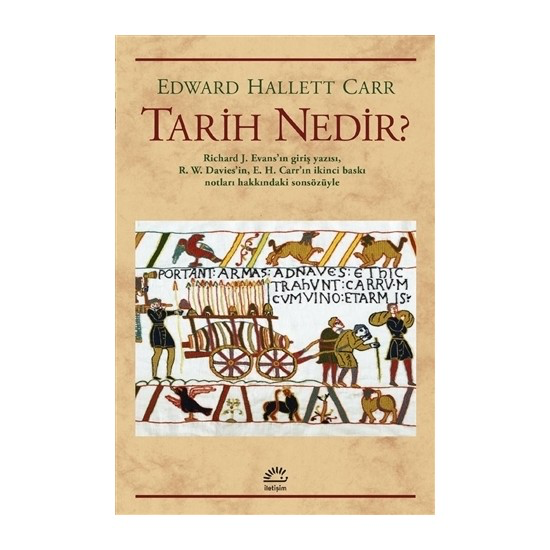 «Dostoyevski, Marx ve Bakunin hakkındaki biyografileri hala önemli başvuru kitaplarıdır...Tarihçinin okuruna karşı sorumluluğunu yargıladığı eseri Tarih Nedir, Edward Hallett Carr'ın, başta Cambridge Üniversitesi olmak üzere çeşitli eğitim kurumlarında verdiği konferansların derlemesiyle oluşmuş, dünyada elden ele dolaşmış ve hala dolaşan ünlü broşürüdür. Her düzeydeki okuyucunun keyifle okuyabileceği bir yöntembilim denemesidir.»
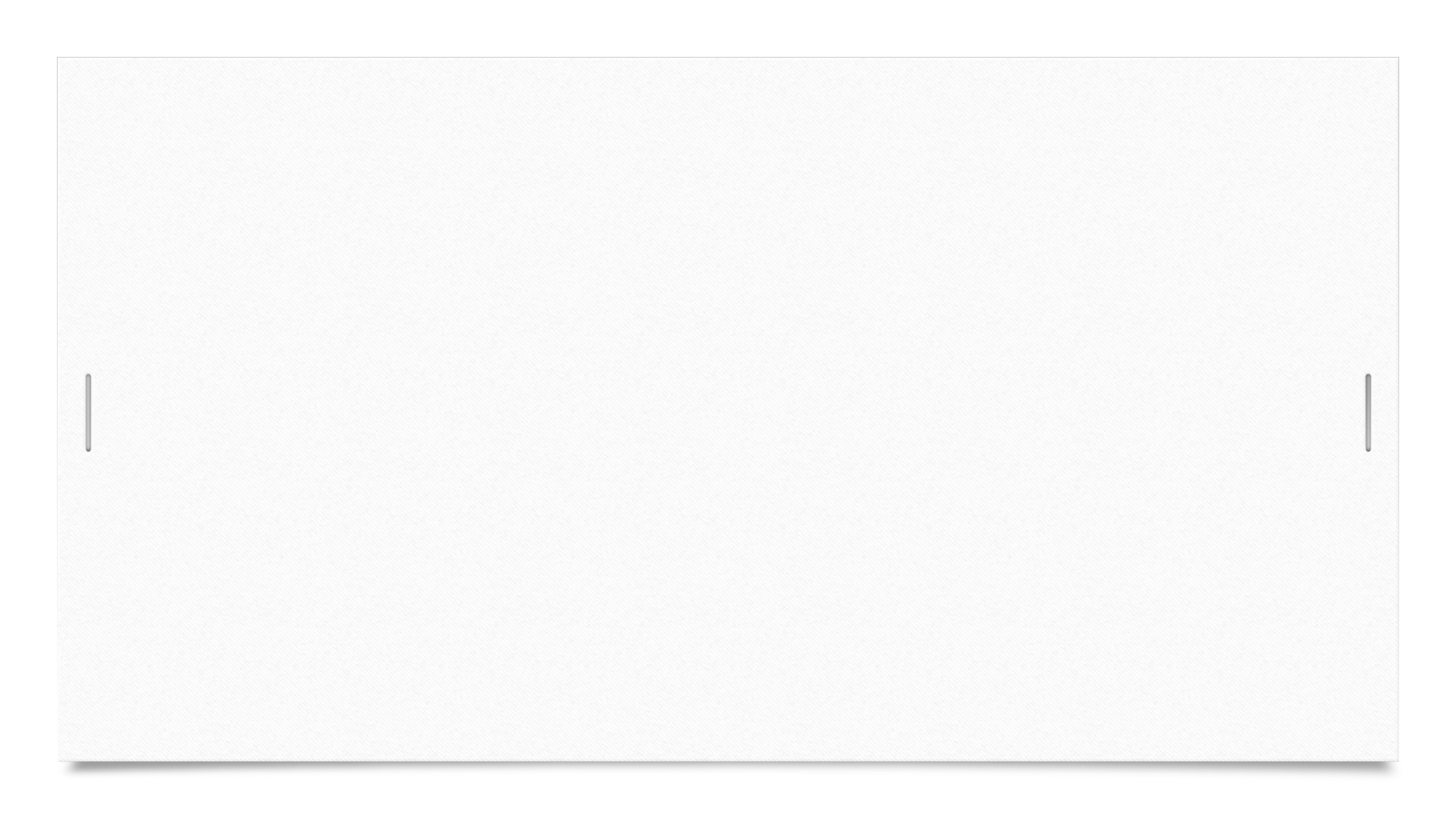 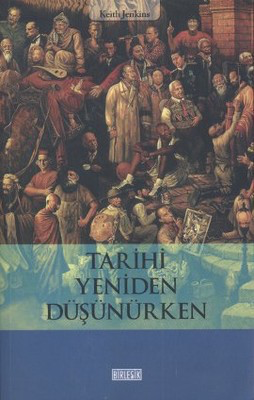 Tarih kuramının yeni perspektifler ekseninde tartışıldığı bir metin
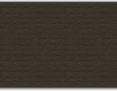 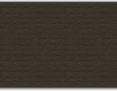 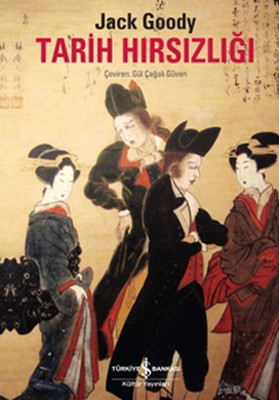 «Tarih Hırsızlığı, tarihyazımı aracılığıyla tarihin Batı tarafından ele geçirilişini anlatıyor. Bu "hırsızlık", geçmişin çoğu zaman Batı Avrupa ölçeğinde yaşanmış süreçlere göre kavramsallaştırılıp sunulmasını, ardından da dünyanın geri kalanına dayatılmasını ifade ediyor.»
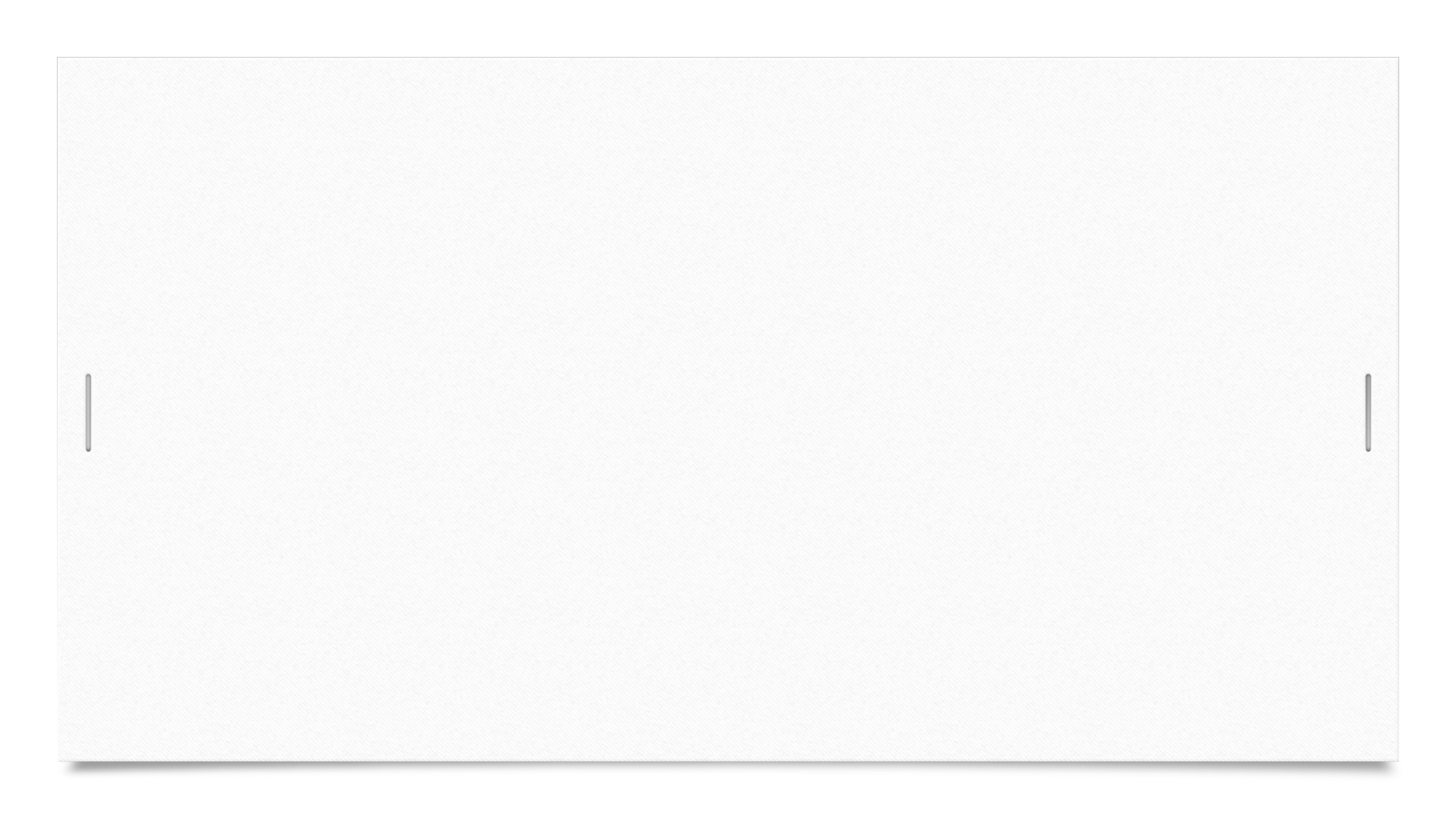 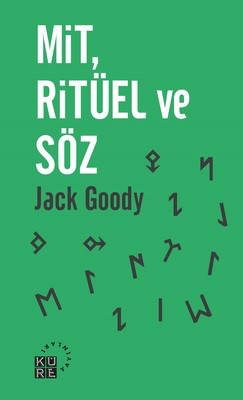 «Mit, Ritüel ve Söz, mit, sözlülük ve okuryazarlık gibi birbiriyle ilişkili ve uzun bir süredir antropolojinin mihenktaşları olmuş konulara geri dönmektedir. Bu cilt, klasik makaleleri son döneme ait ve henüz yayımlanmamış eserlerle birleştirerek bu temalar üzerine geliştirilen, geçtiğimiz yarı asra ait en önemli yazıları bir araya getirmiştir. Ve dolayısıyla eleştirel okuma ve araştırmanın tarihini temsil etmektedir.»
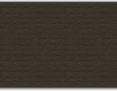 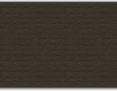 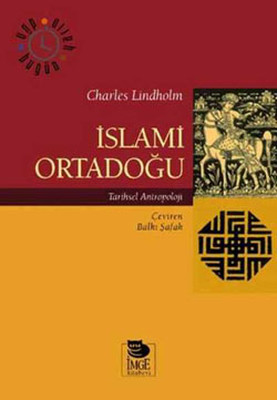 «Bu kitap İslam'ın kökenlerine, doğasına ve evrimine ilişkin bir değerlendirme; aynı zamanda İslam'ın on dört yüzyıl önce köklendiği Ortadoğu ile, hâlâ içlerinde büyük bir güç olmaya devam ettiği Arap, İran ve Türk toplumlarının kültürlerine ilişkin bir araştırmadır. İslam ve içinde geliştiği kültürler birbirinden ayrılamaz niteliktedir ve yazarın da gösterdiği gibi, birbirinin bağlamı içinde anlaşılmaları gerekir.»
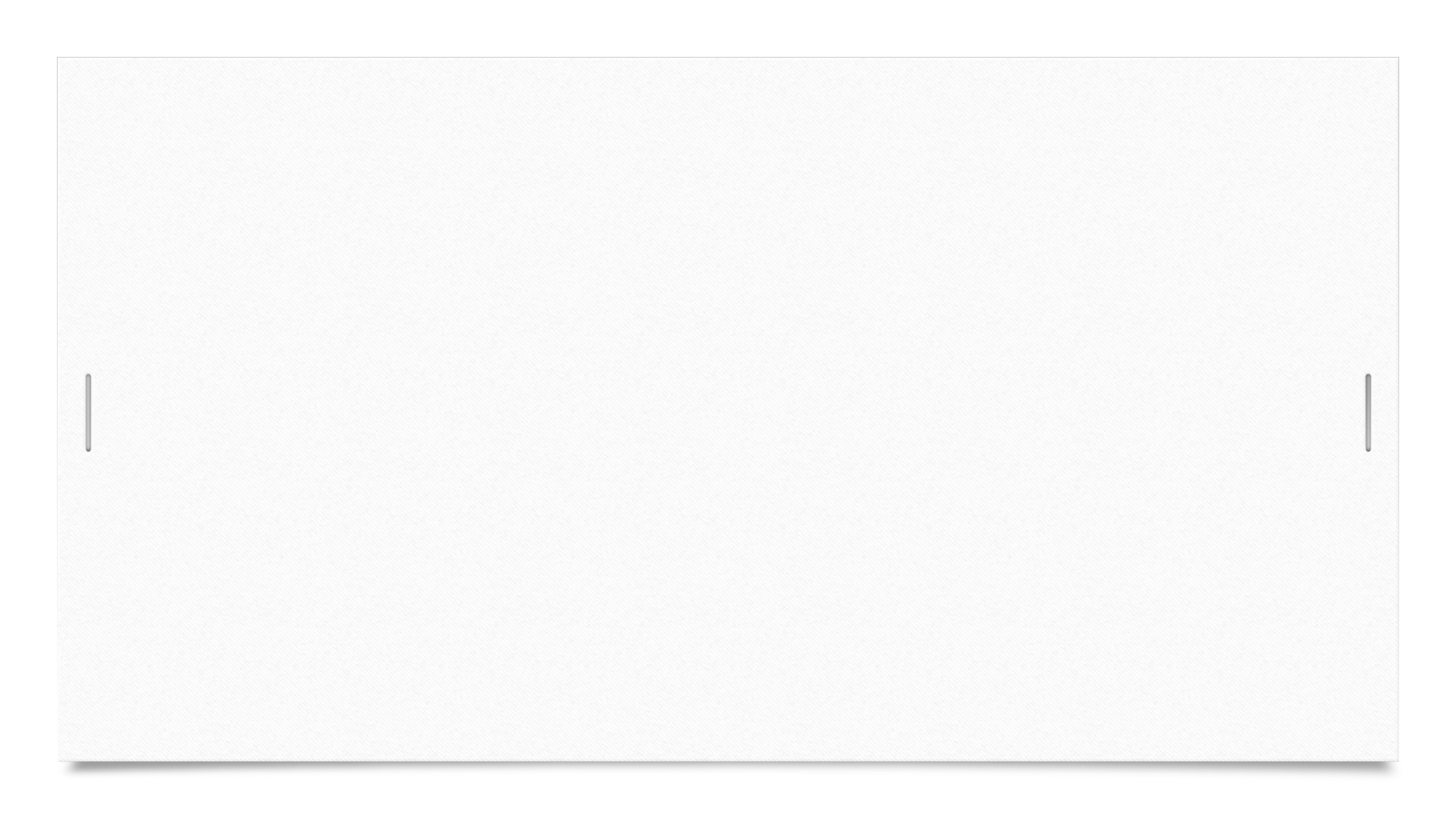 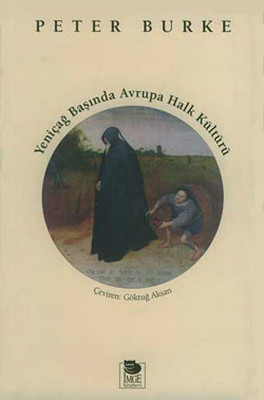 Sanayileşmenin sonucu olarak, Yeniçağ başındaki Avrupa zanaatkarları ile köylülerin davranışlarıyla değerlerini anlayabilmek için düşgücümüzü bir hayli zorlamamız gerekir. Pek öyle apaçık değilse de daha derin olabilecek değişimler bir yana, Avrupa'nın belleklerde yerini koruyan yerel dillerini birörnekleştiren televizyon, radyo ve sinemanın olmadığını düşünün. Her yörenin kendine özgü kültürünü eritmek ve bölgeleri ulusa çevirmek için askerlik ile hükümet propagandasından daha etkili olan demiryollarının bulunmadığını düşünün. Genel eğitim ile okuryazarlığın, sınıf bilinci ile milliyetçiliğin olmadığını düşünün. Sarsılmış da olsa ilerleme, bilim ve teknolojiye duyulan çağcıl güvenin, umutlarla korkuların dile getirildiği dindışı biçimlerin olmadığını düşünün. Bütün bunları düşünmek "kaybettiğimiz dünyanın" kültürüne yeniden girebilmemiz için zorunludur.
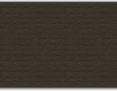 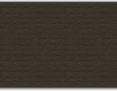 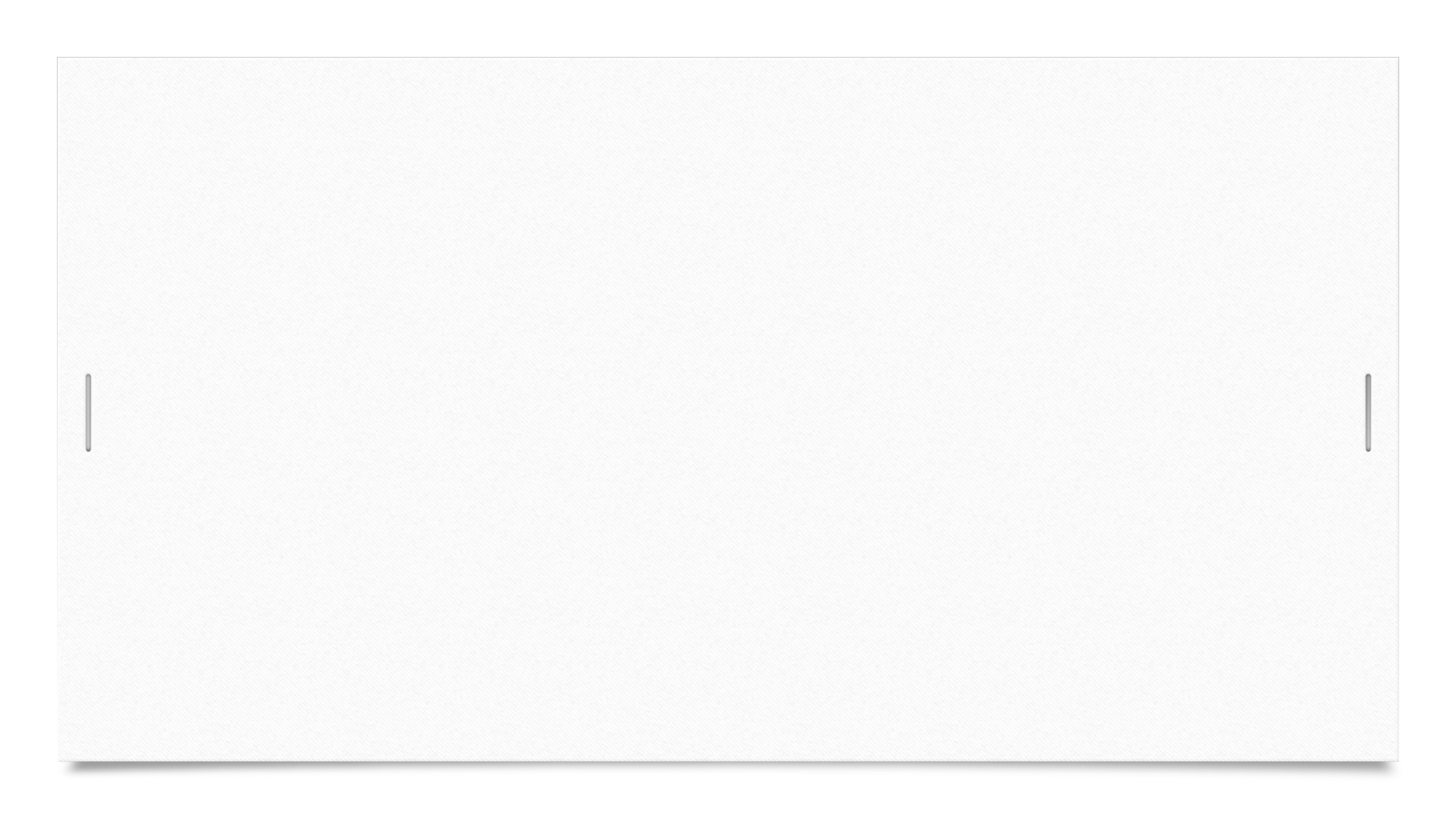 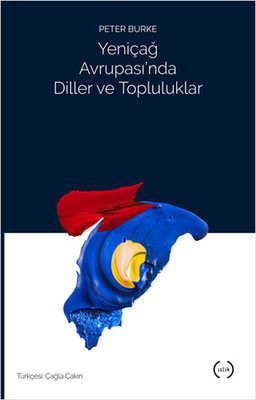 «Kitabın ana temalarından biri, diller ve topluluklar arasındaki ilişki (farklı milletler olduğu kadar, farklı bölgeler, kiliseler, meslekler ve cinsiyetler de dâhil olmak üzere) ve ötekinin tanımlanmasında bireyin kimliğinin sembolü olarak dilin yerinin ne olduğudur. Bununla bağlantılı olan diğer bir tema da, diller arasındaki rekâbet: Latince ile diğer diller; farklı diller ve bunların içinde baskın olanlarla diğerleri ve aynı dilin farklı çeşitlemeleri olan standart diller ve lehçeleri arasındaki ilişki.»
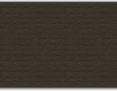 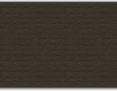 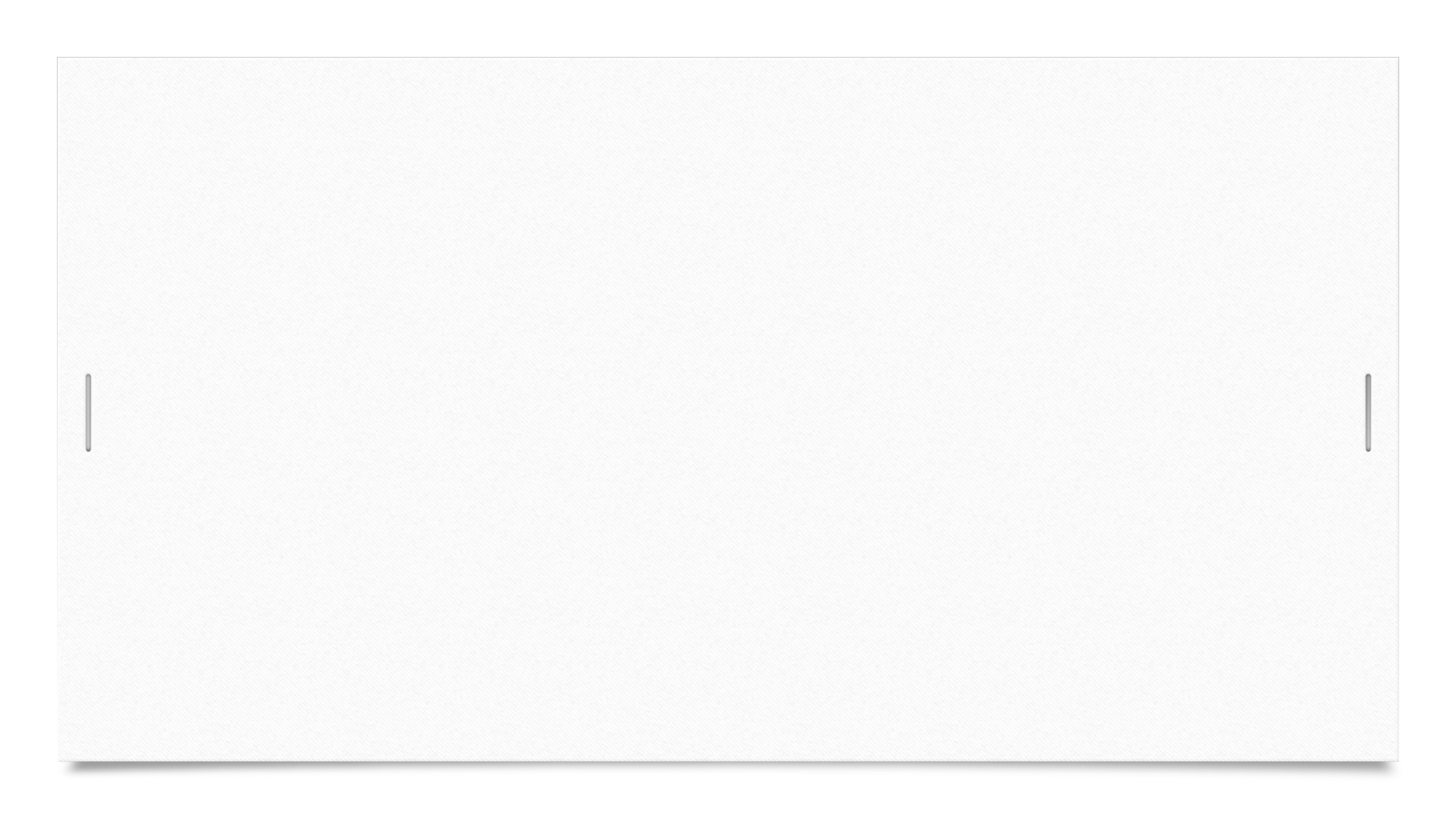 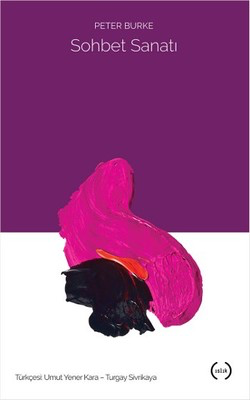 Dilin toplumsal tarihini yazmak mümkün mü? İngiliz tarihçi Peter Burke, dillerle ve sosyodilbilimle ilgilenmesinin ardından ele aldığı bir dizi konunun yer aldığı bu kitapta, böyle bir teşebbüsün mümkün olduğunu gösteriyor. Hem sosyodilbilimin hem de tarihin bileşkesinde yer alan bu çalışma, özellikle dilin toplumsal ilişkiler hakkında ne söyleyeceği üzerine yoğunlaşırken, dil ile toplum arasındaki ilişkiyi bir tarihçinin gözünden masaya yatırıyor.Hem bir iletişim aracı hem de bir yapma-etme biçimi olarak dilin toplumsal rolü ve işleyişi nasıl kavranabilir? Latince, ölü bir dil olduğu düşünülen tarihlerde, erken modern ve modern Avrupa'da çeşitli alanlarda nasıl bir rol oynamıştı? Dil ile milli kimlik arasında organik bir ilişki olduğu düşüncesi ulus-devletlerin resmi ideolojilerinin parçası olmadan önce, dil ile çeşitli türden kimlikler arasındaki ilişki nasıl algılanmıştı? Bir lehçe nasıl olur da bir dile dönüşür? Erken modern ve modern Avrupa'da sohbet sanatı başlığını taşıyan sayısız eser bize dilin toplumsal işleyişi hakkında ne söyler? Sözün ve konuşmanın hem karşıtı hem de ayrılmaz bir parçası olan sessizlik iletişimsel bir eylem olarak tarihsel-toplumsal bir bakışla nasıl kavranabilir? Bu soruları başta sosyodilbilim olmak üzere çeşitli alanlardan faydalanarak ve tarihsel kaynakların tanıklığıyla inceleyen Peter Burke'ün kitabı ufuk açıcı ve heyecan verici bir nitelik taşıyor. Dilin toplumsal tarihi üzerine incelikli bir çalışma olan "Sohbet Sanatı"nı, tüm okuyucuların beğenisine sunuyoruz.
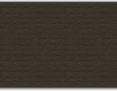 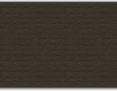